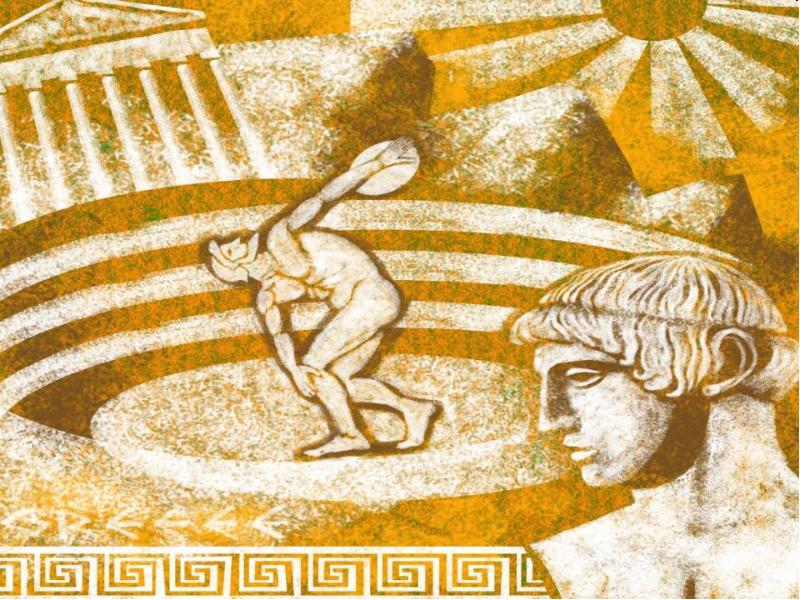 История олимпийских игр
Древняя Греция
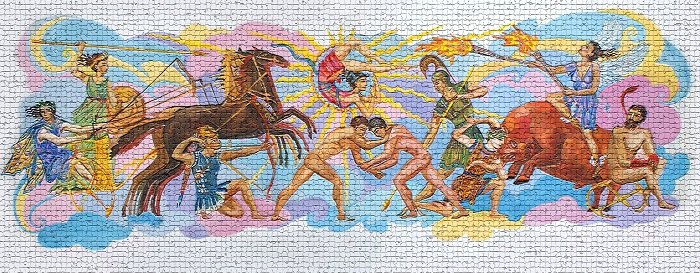 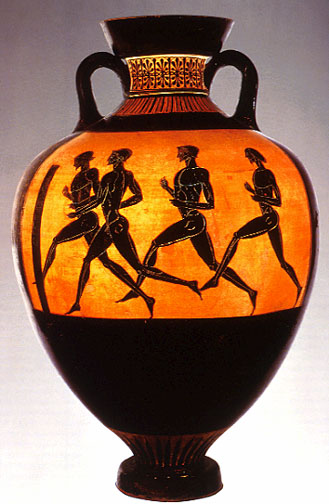 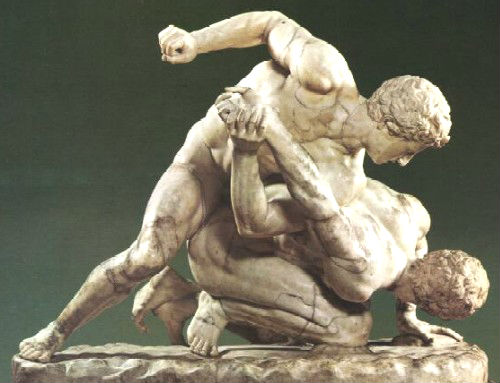 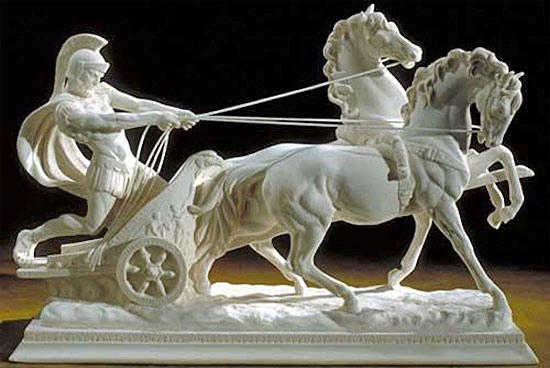 Награда за победу
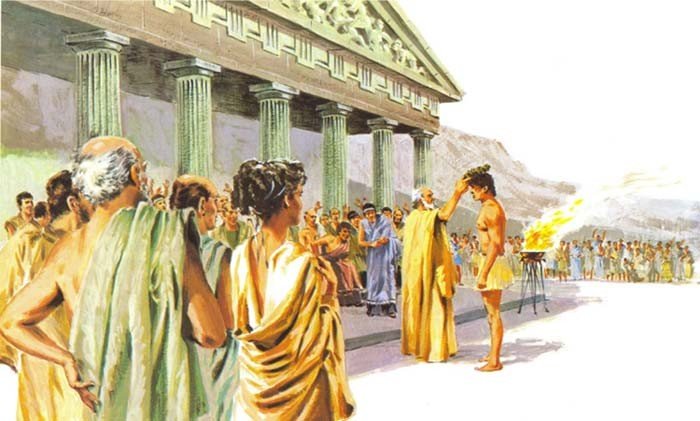 Современные Олимпийские игры
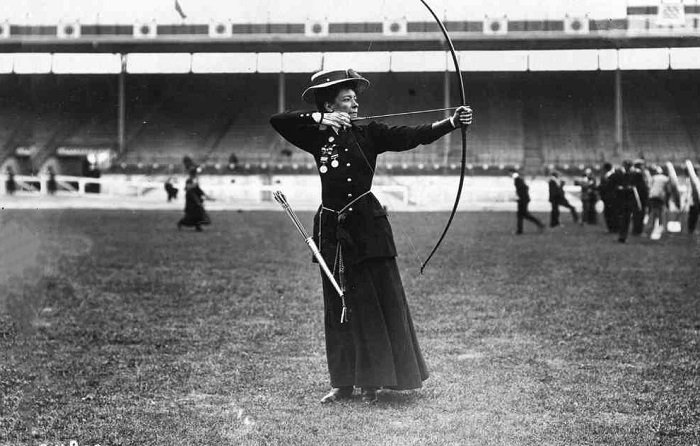 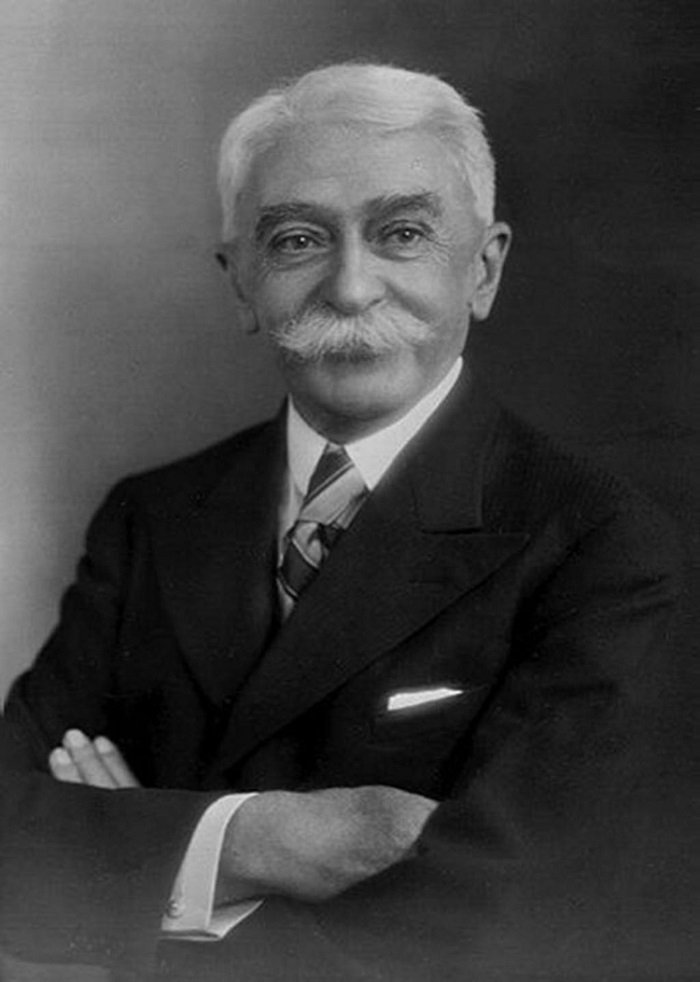 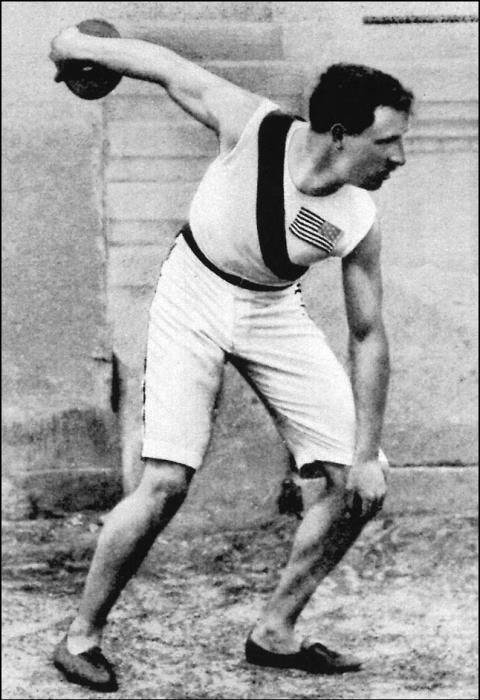 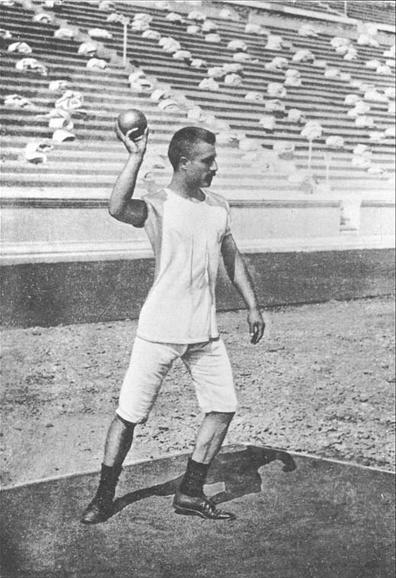 Зимние олимпийские игры
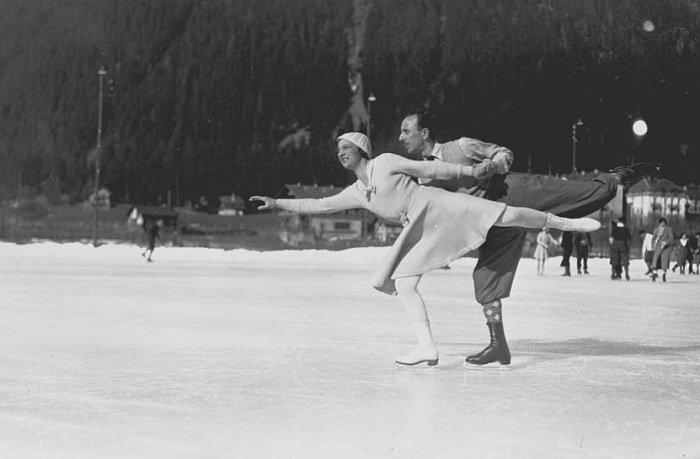 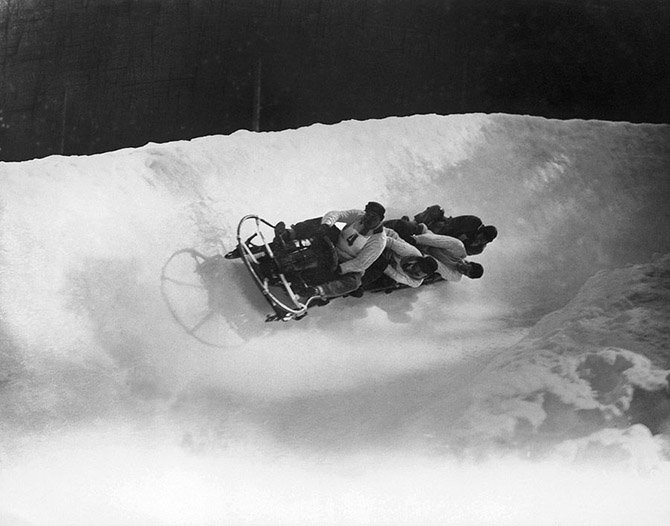 Атрибуты Олимпийских игр
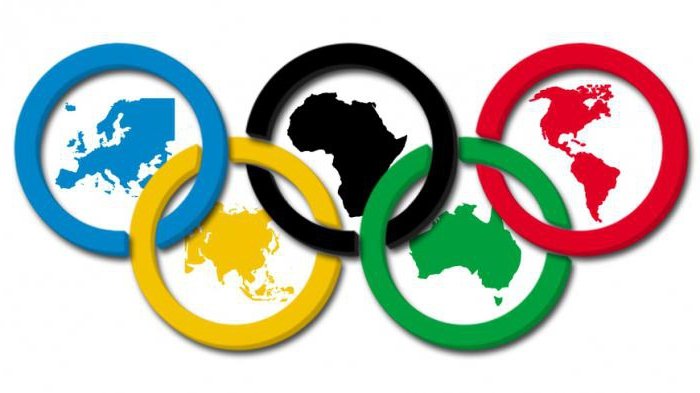 Олимпийский огонь
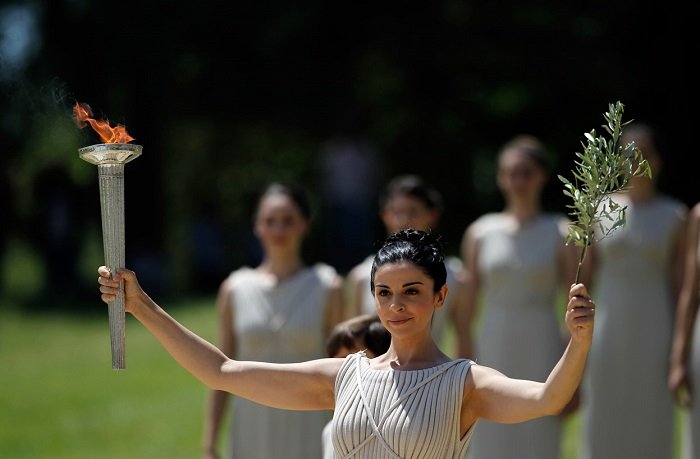 Талисман
Зимние олимпийские игры
Летние олимпийские игры
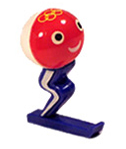 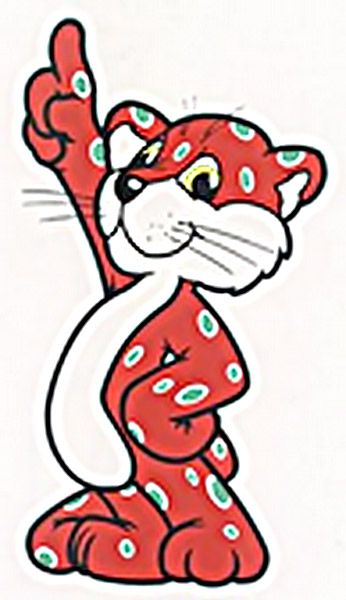 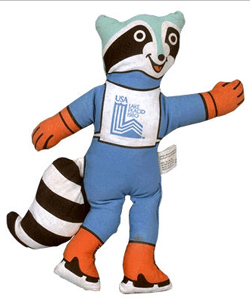 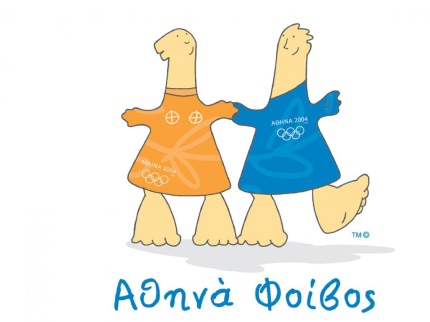 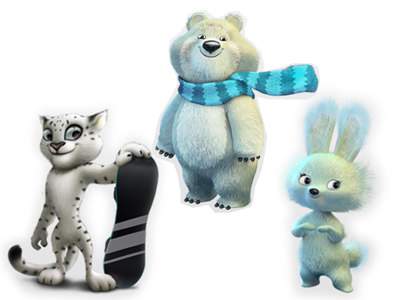 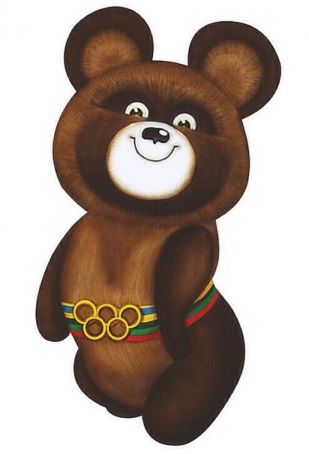 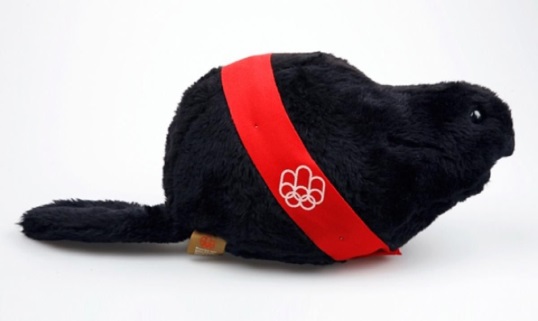 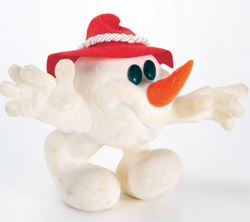 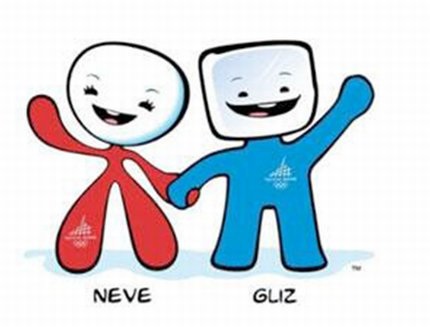 Церемония открытия и закрытия олимпийских игр
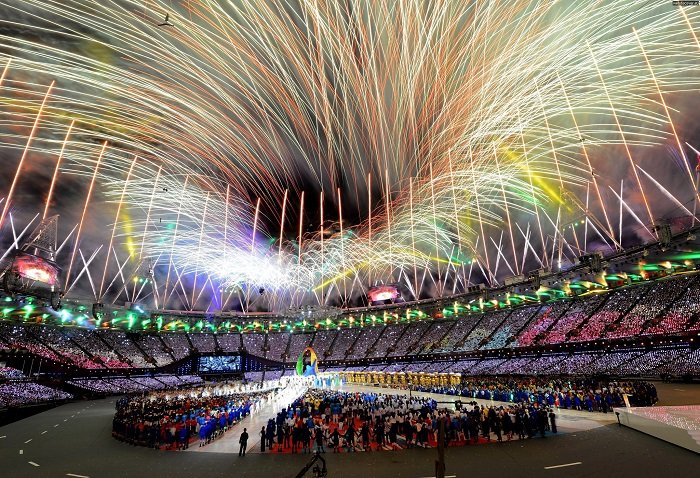